Бережливый Многофункциональный центр предоставления государственных и муниципальных услуг в Новгородской области
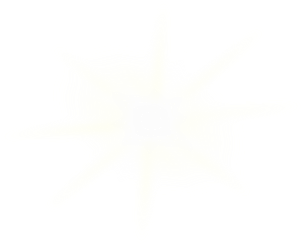 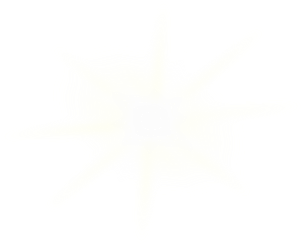 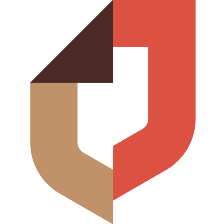 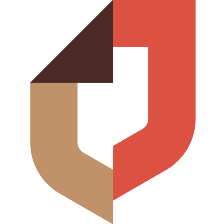 Научный руководитель
доктор экономических  наук, профессор НовГУ
Римма Алексеевна Тимофеева

Слушатель Президентской программы
Иванов Денис Сергеевич
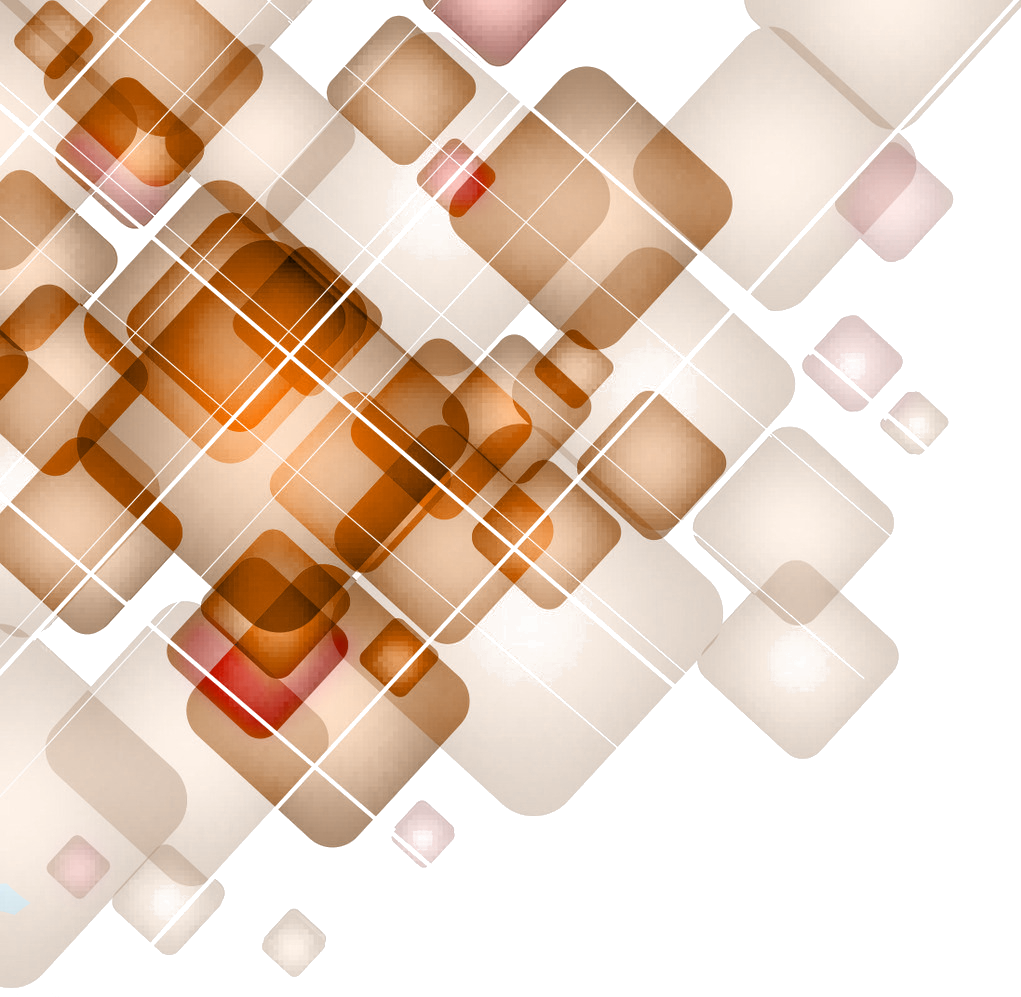 Бережливый Многофункциональный центр предоставления государственных и муниципальных услуг в Новгородской области
,
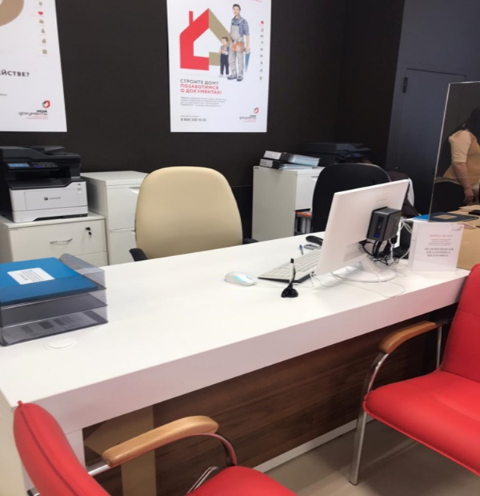 Введение:
	Работа по внедрению методов и принципов бережливого производства в деятельность ГОАУ «МФЦ в Новгородской области началась с 2019 года в рамках реализации приоритетного регионального проекта «Бережливый МФЦ».
 	В настоящее время внедрение Lean-технологий в работу ГОАУ «МФЦ» представляется собой комплекс взаимодополняющих и согласованных между собой методических подходов, обеспечивающих процесс оптимизации предоставления услуг.
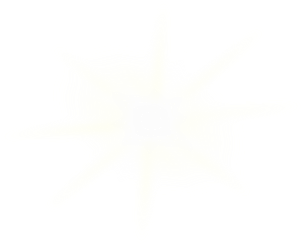 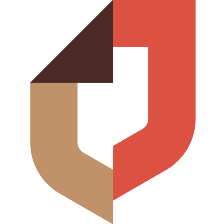 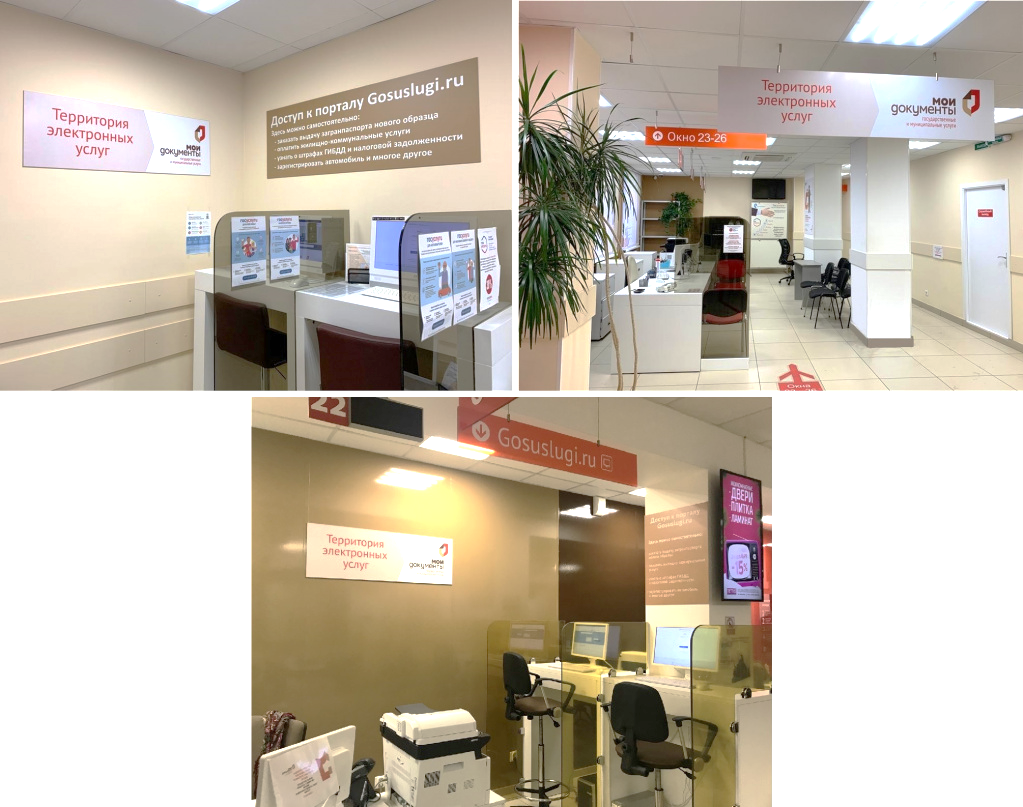 Применение принципов и методов бережливых технологий способствует повышению производительности труда, эффективности в области государственного и муниципального управления, ускорению принятия стратегических решений
2
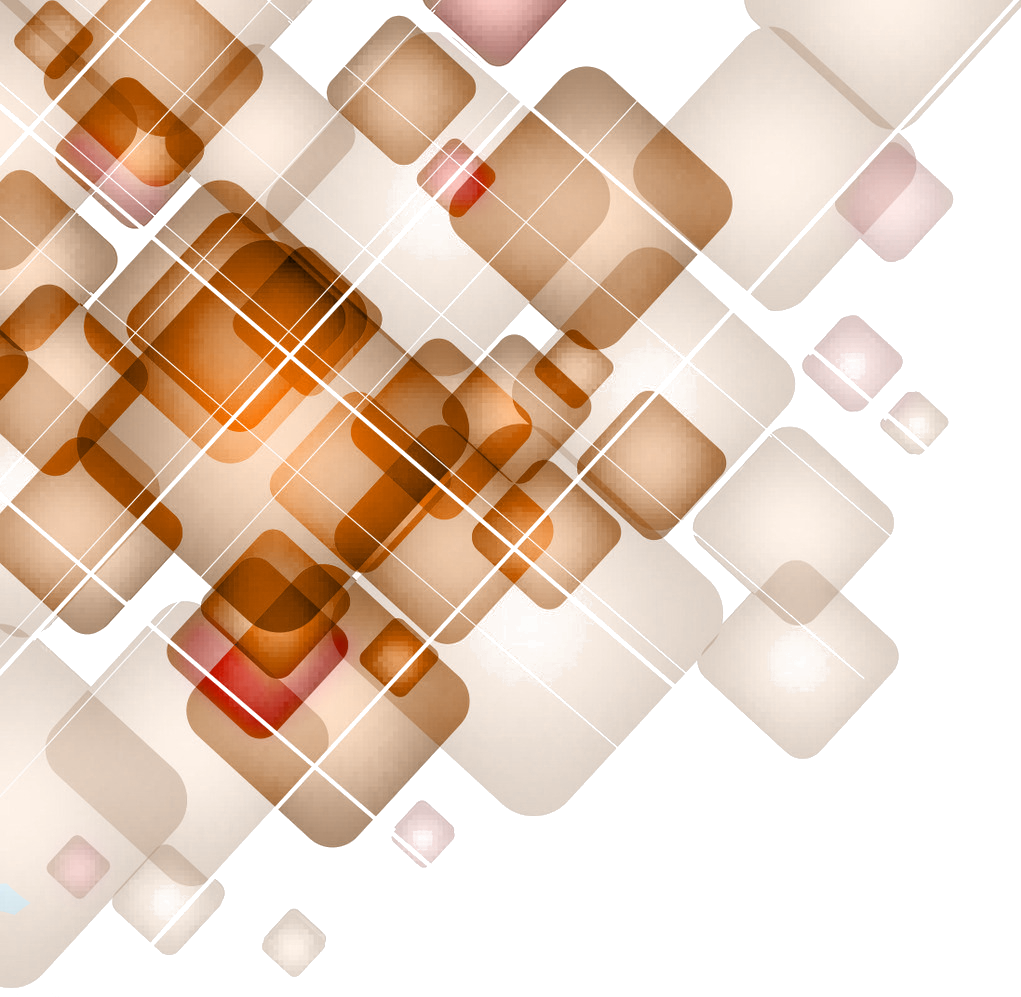 Теоретико-прикладные аспекты Lean-технологий
,
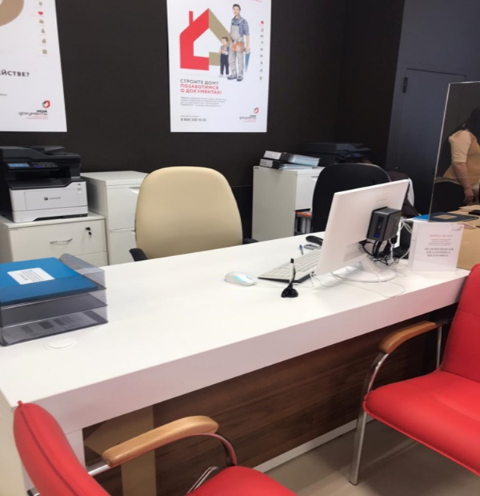 Теоретико-прикладные аспекты Lean-технологий :
Организация рабочего пространства по системе 5С.

К достижению желаемых результатов приводит применение инструментов и принципов бережливого производства.

   1.Сортировка - удаление ненужных предметов;
   2.Соблюдение порядка - самоорганизация;
   3. Содержание в чистоте - систематическая уборка рабочего места;
   4. Стандартизация ;
   5. Совершенствование - поддержание и улучшение.
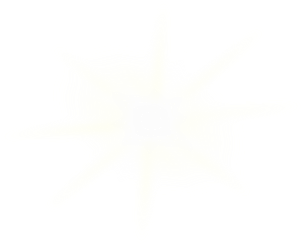 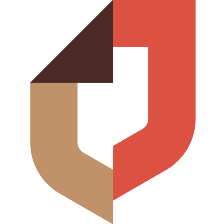 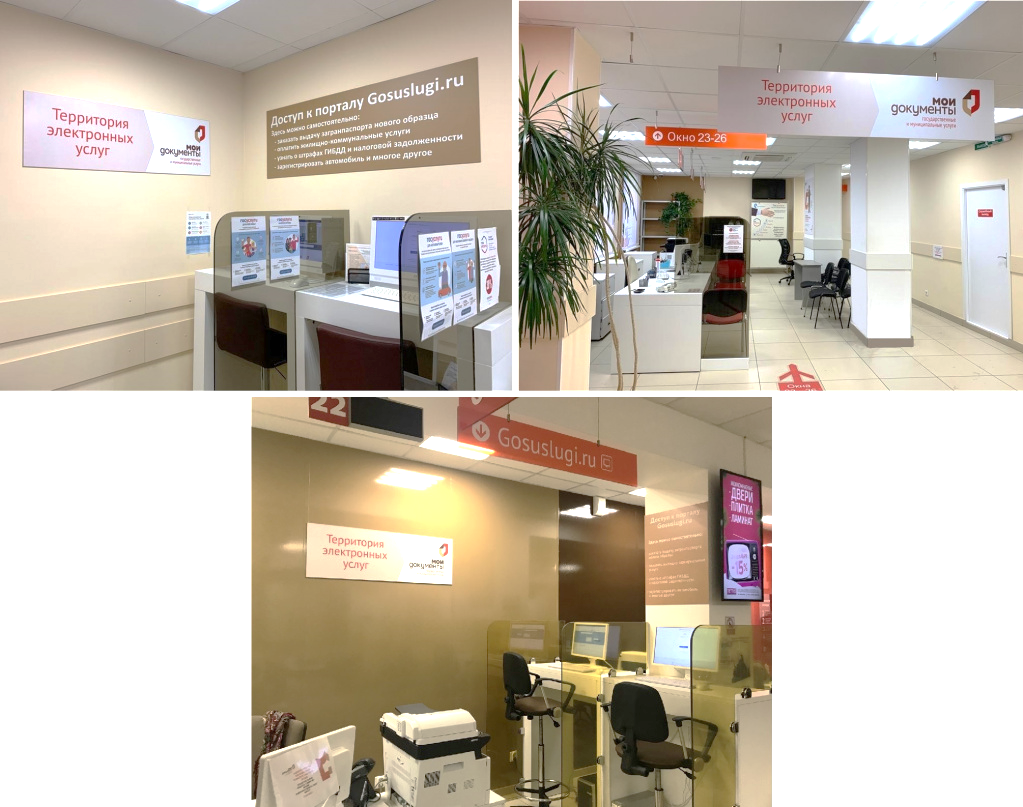 Организация рабочего пространства по системе 5С приводит к снижению всех видов потерь.
Основная задача внедрения Lean-технологий  оптимизировать работу многофункциональных центров и усовершенствовать систему с заявителями.
3
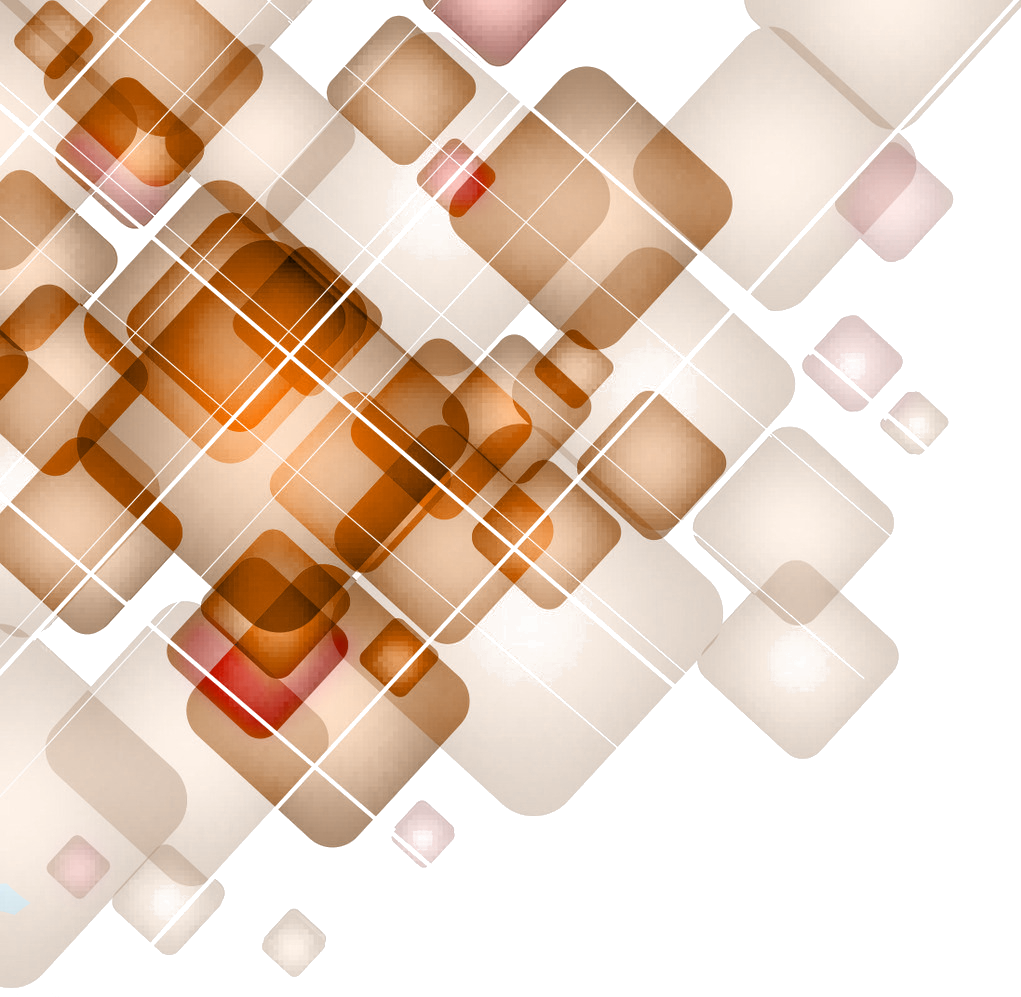 Российский опыт внедрения бережливых технологий
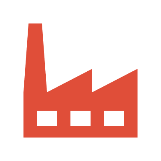 ,
Промышленный сектор:
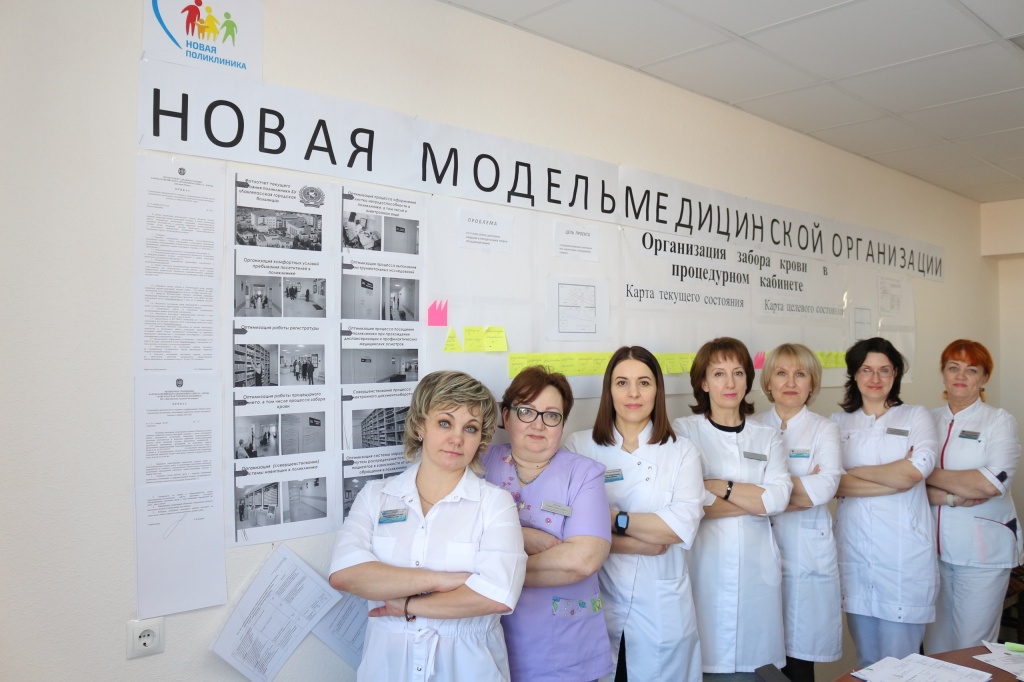 «СберБанк» ;
Группа «ГАЗ»;
РУСАЛ;
ЕвразХолдинг;
ОАО КАМАЗ, 
ОАО «Российские железные дороги», 
ГК «Росатом» и др.
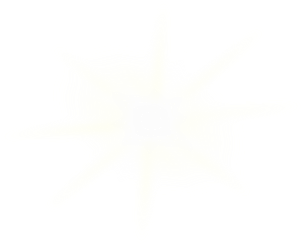 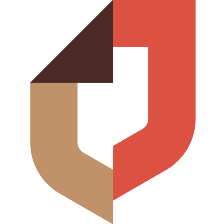 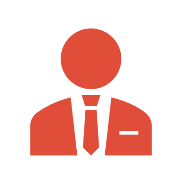 Государственный сектор:
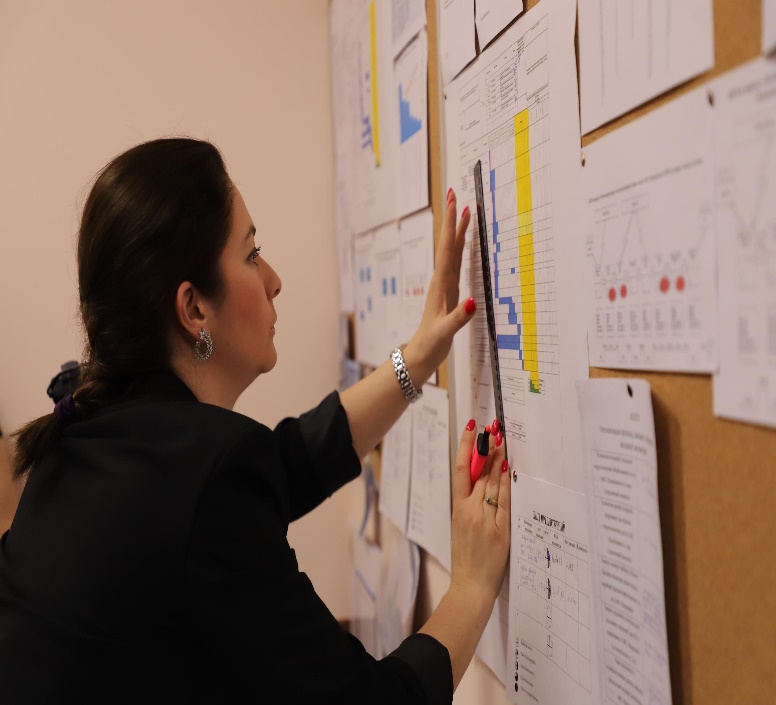 Пилотный проект «Бережливая поликлиника»;
Приоритетный проект «Создание новой модели медицинской организации, оказывающей первичную медико-санитарную помощь»;
Федеральный пилотный проект «Бережливое правительство»
4
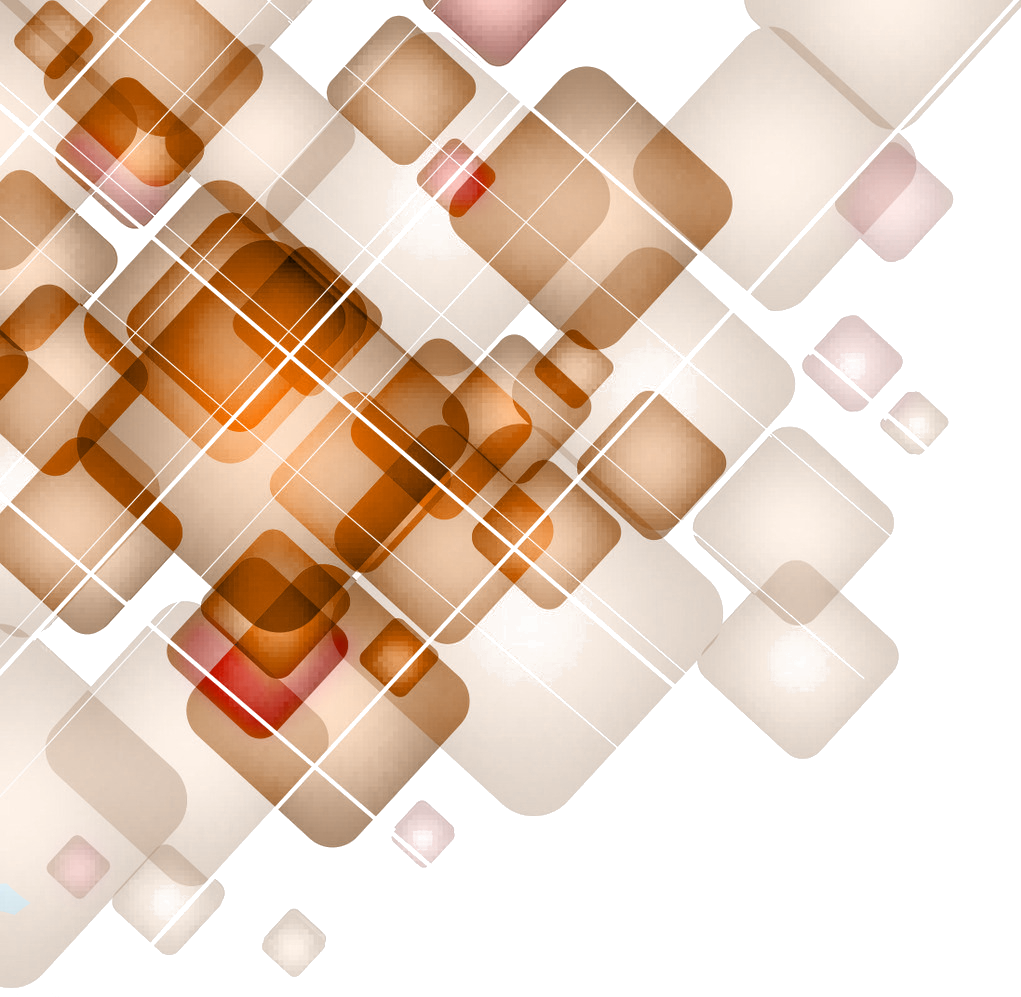 Зарубежная практика внедрения бережливых технологий
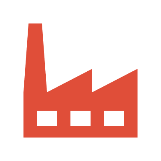 ,
Промышленный сектор:
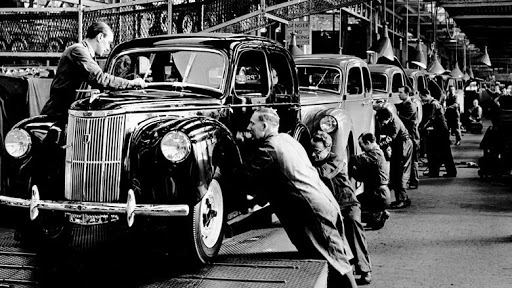 Корпорация Toyota (Япония);

Компания «Ford Motor Company» (США)
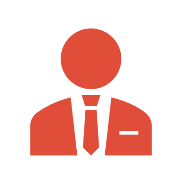 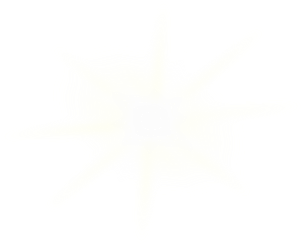 Государственный сектор:
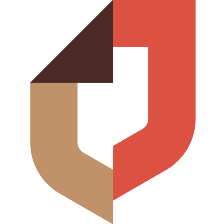 Концепция «Бережливое правительство» (Leangovernment) (США);
Внедрение методов бережливого производства в деятельность Департамента доходов и сборов, Агентства скоростных автомобильных дорог, Министерства труда и пенсий, учреждения здравоохранения и Национальный офис аудита  (Великобритания);
Внедрение бережливых технологий под управлением и контролем государственных органов (Китай)
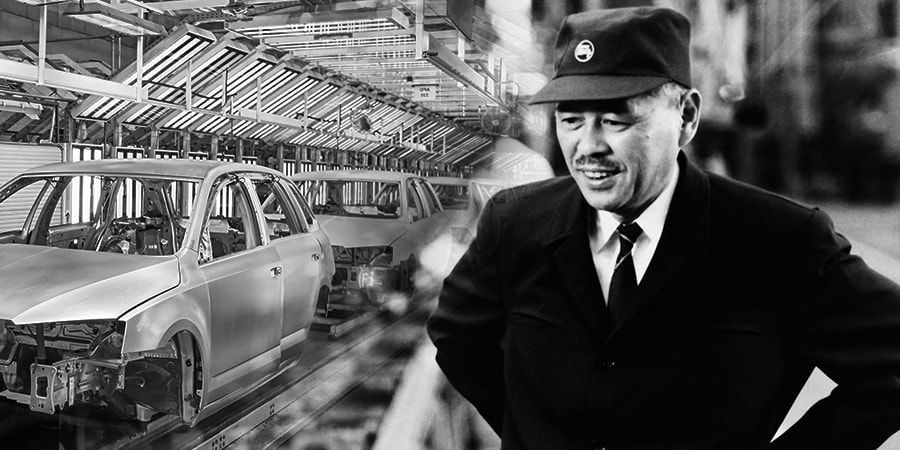 5
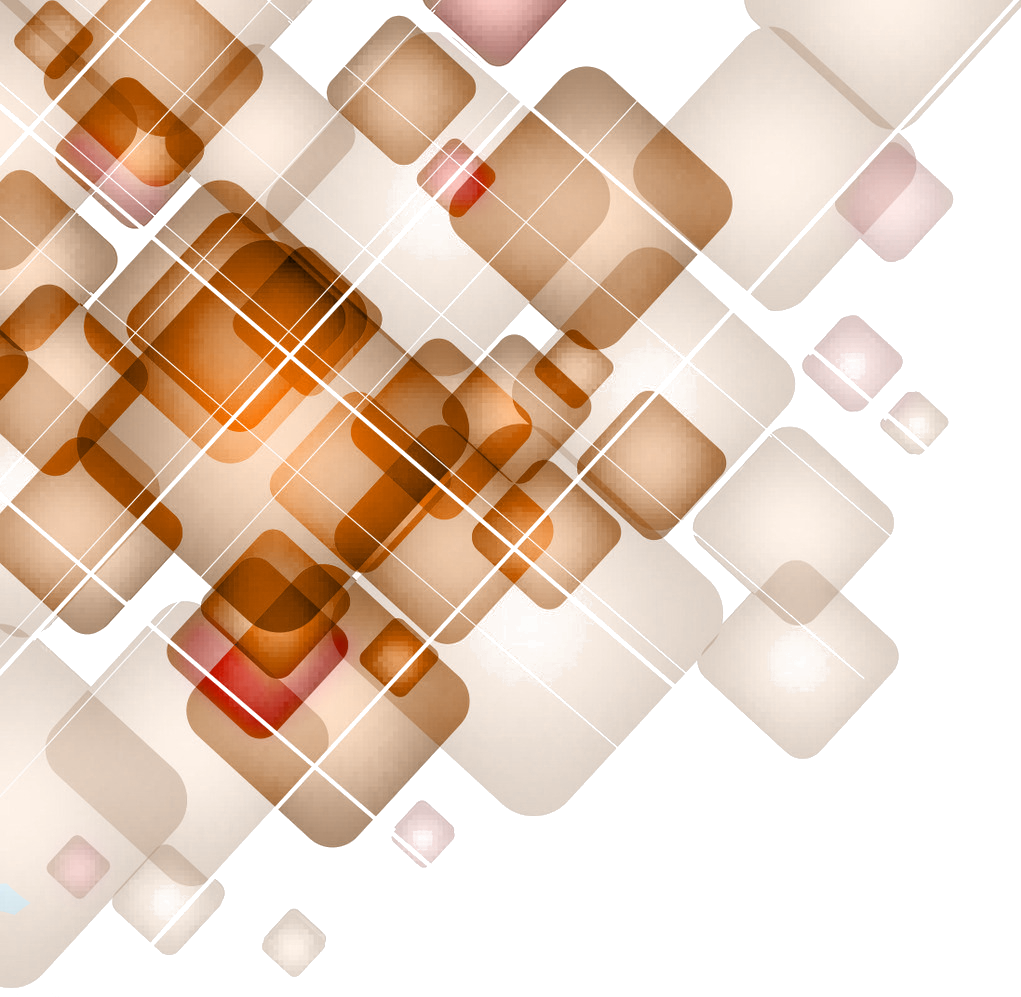 Анализ деятельности Многофункционального центра предоставления государственных и муниципальных услуг в Новгородской области.
,
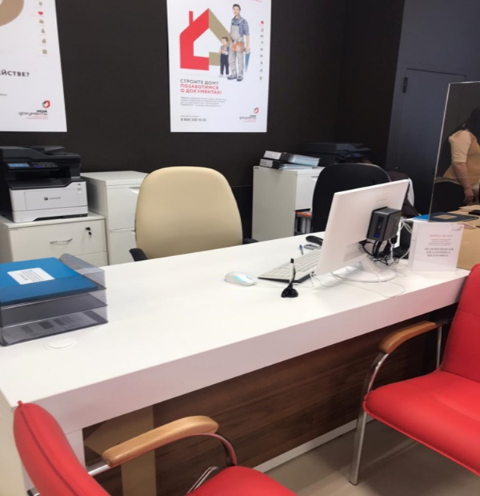 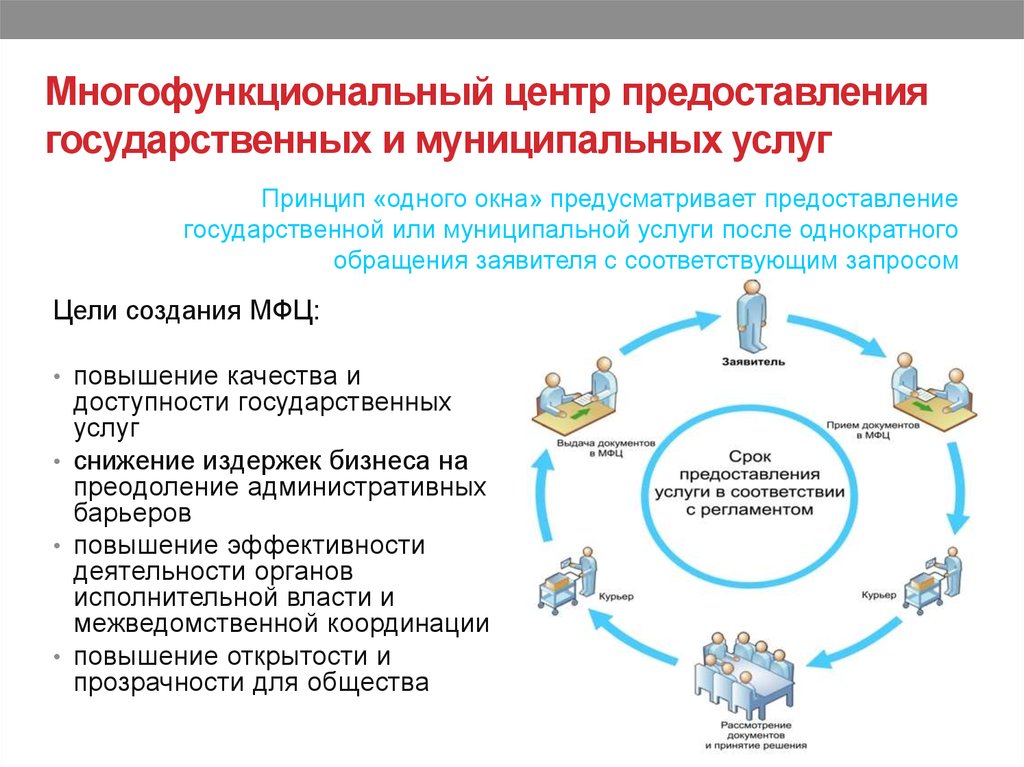 Инструменты:
Организация рабочего пространства по системе 5С;
Визуализация:
       - Канбан;
       -  Диаграмма Парето;
       - Диаграмма Исикавы.
Гемба(Gemba);
Кайдзен:
       - 5W+1H;
       - 5 почему;
       - Цикл PDCA.
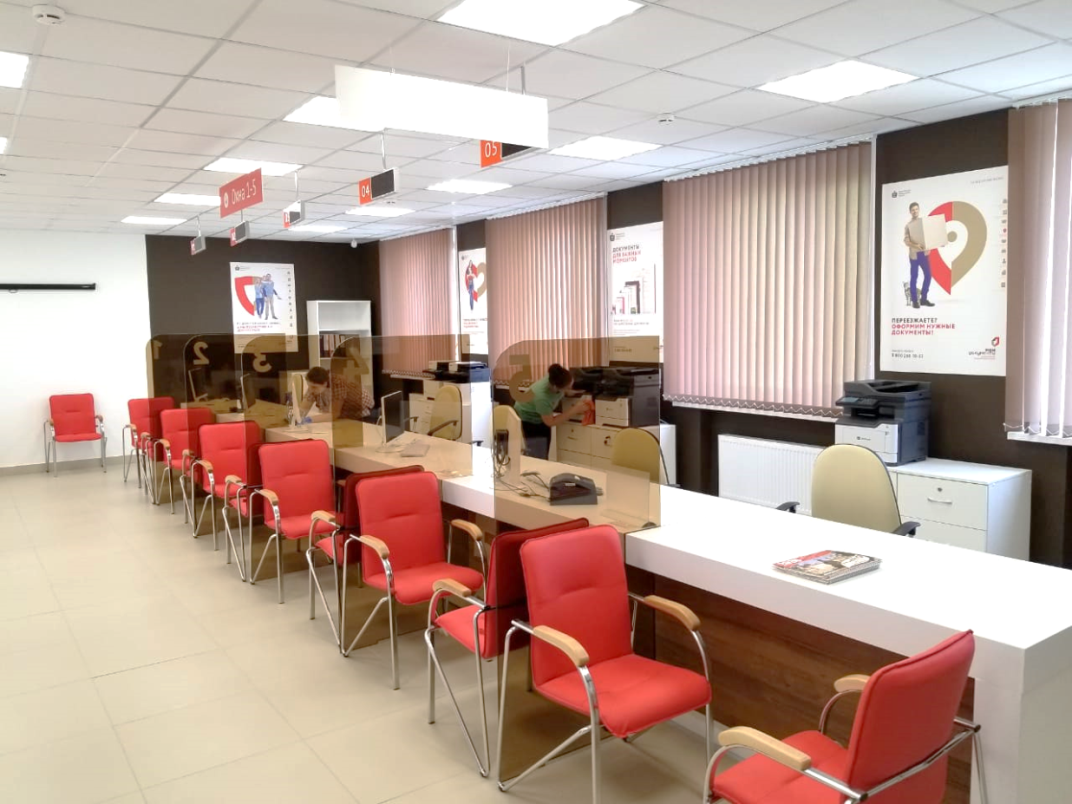 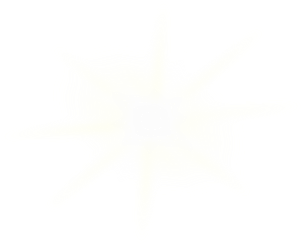 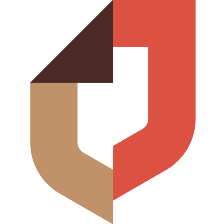 ГОАУ «МФЦ» было сформировано в 2012 году путем объединения нескольких муниципальных автономных и муниципальных бюджетных учреждений
6
7
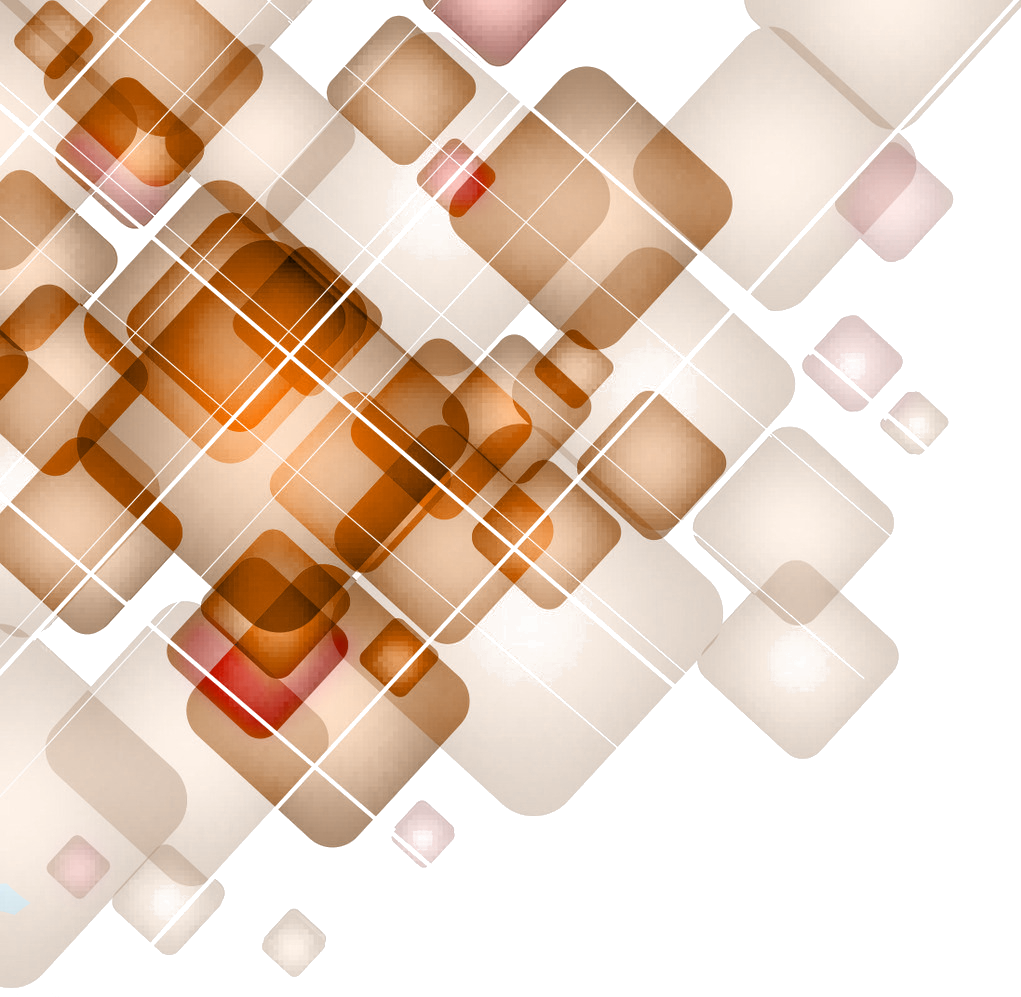 Анализ деятельности Многофункционального центра предоставления государственных и муниципальных услуг в Новгородской области.
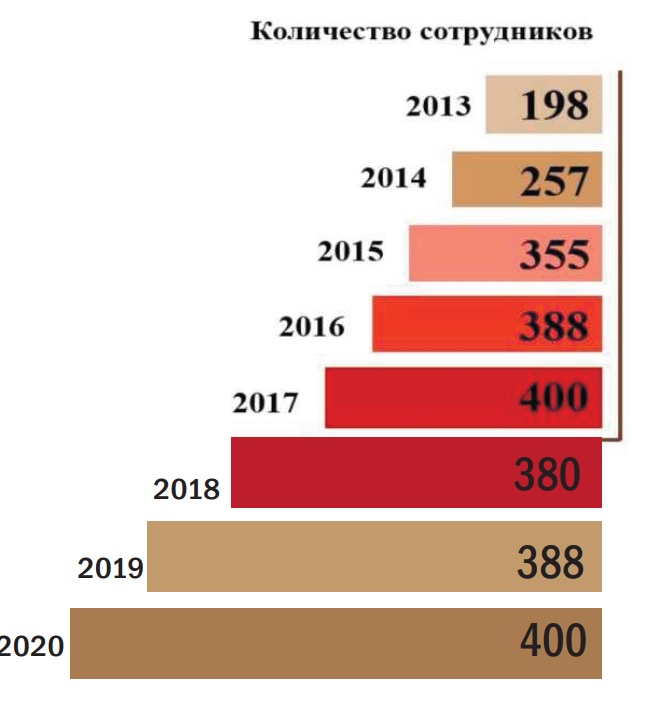 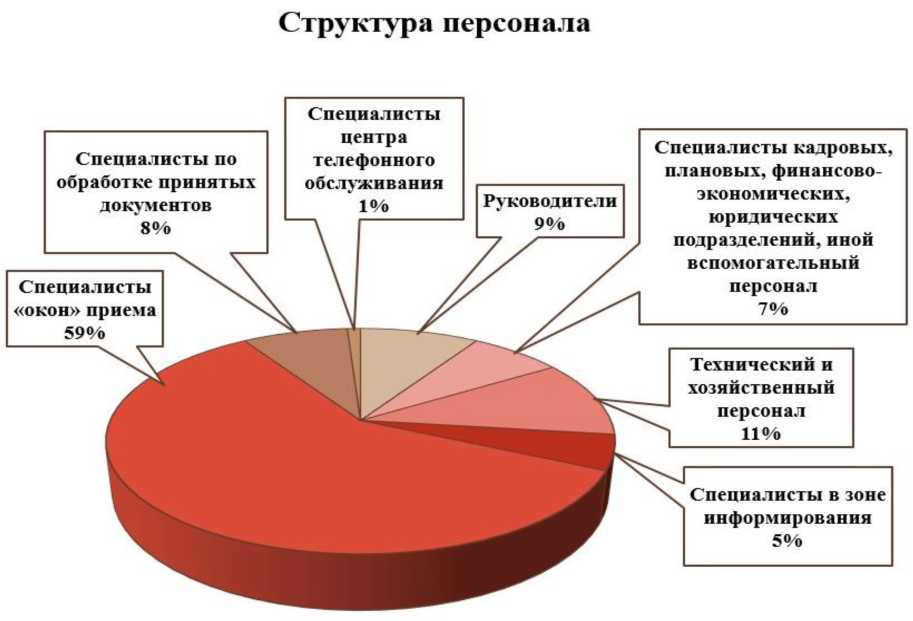 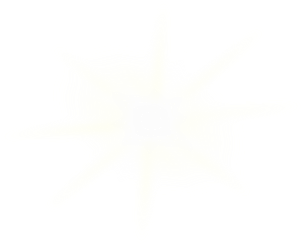 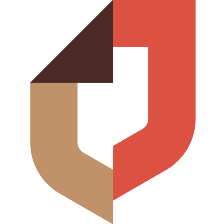 7
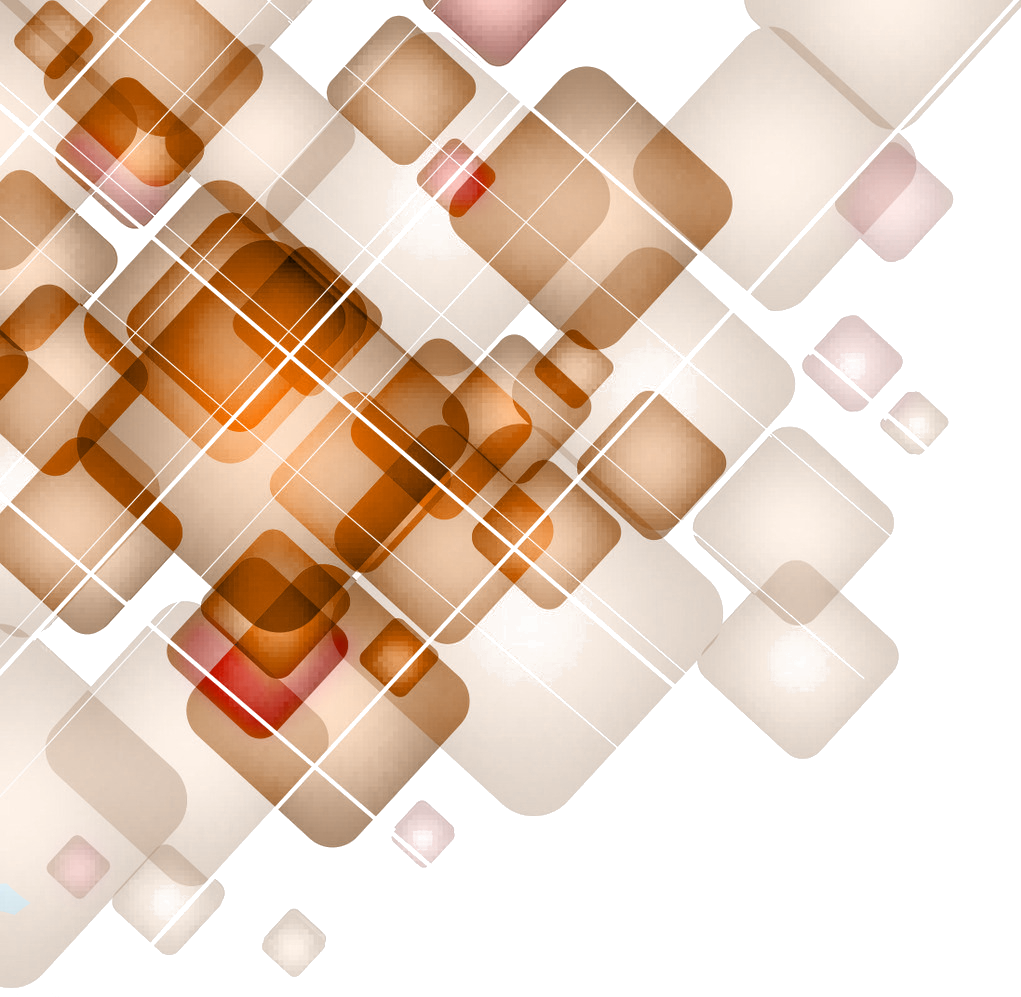 Анализ деятельности Многофункционального центра предоставления государственных и муниципальных услуг в Новгородской области.
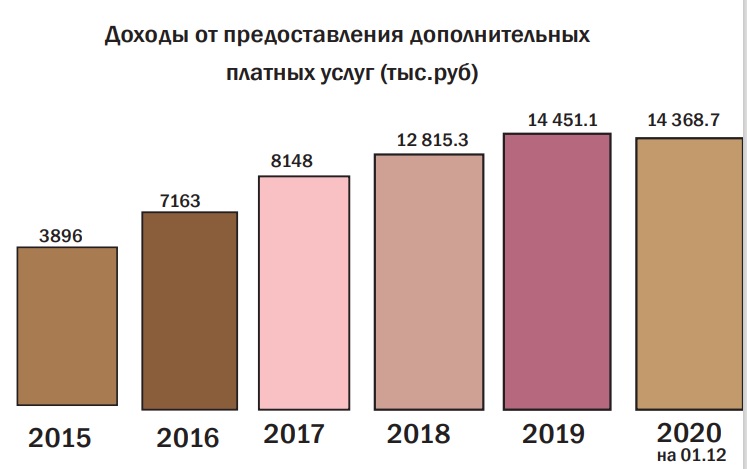 Уровень удовлетворенности граждан качеством оказания государственных и муниципальных услуг с каждым годом повышается. По данным ежемесячного мониторинга, проводимого в учреждении, более  90% граждан удовлетворены получением услуг.
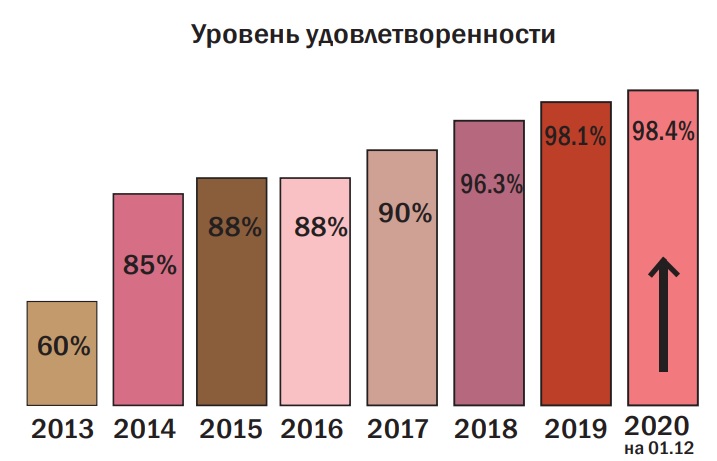 Перечень расширяется и редактируется с учетом уровня востребованности услуг среди заявителей.
8
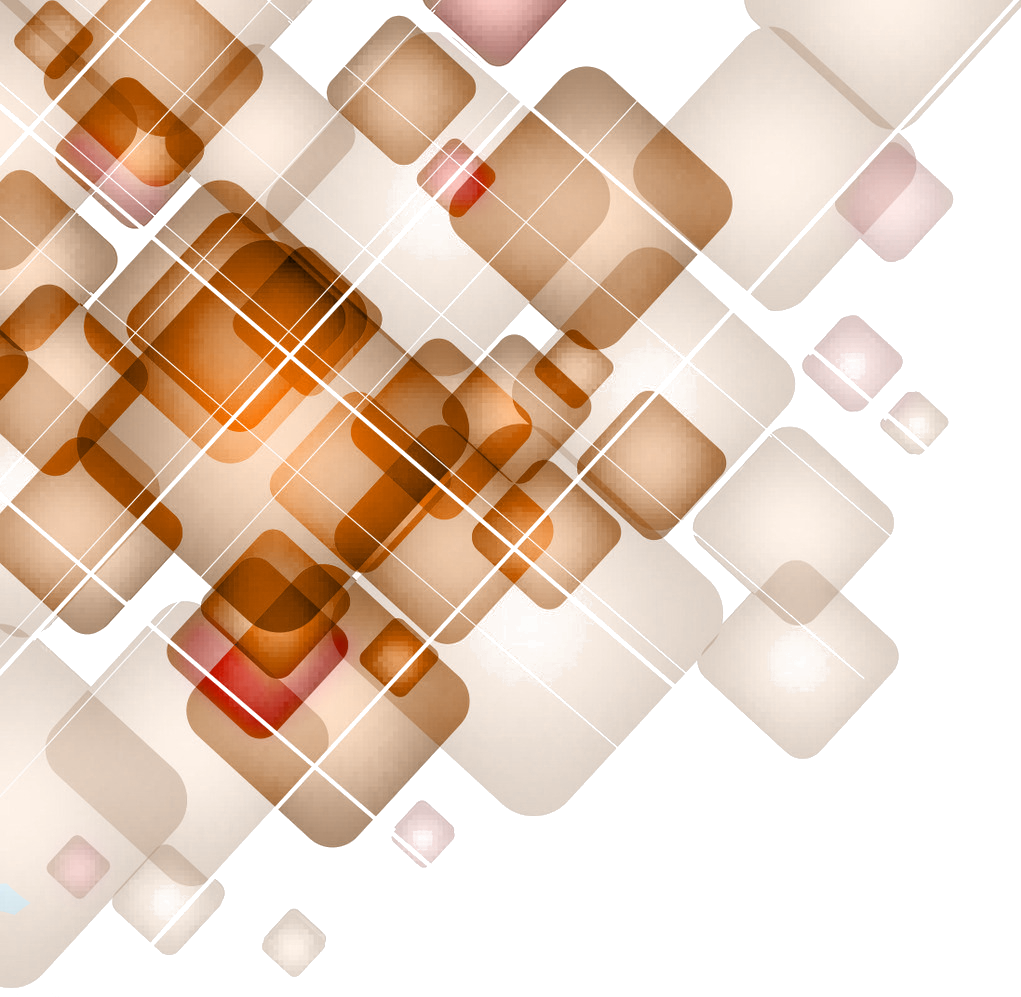 Оптимизация процесса оказания государственных и муниципальных услуг в Новгородской области
Эффективная организация рабочих мест специалистов

Хотелось бы отметить, что организация рабочего пространства по системе 5С позволила:
       значительно повысить производительность труда;
       сократить временные потери, главным образом на поиск необходимой информации и документов при исполнении 
служебных обязанностей,
         повысить качество предоставления услуг,
          избавится от устаревших документов и ненужных запасов              канцелярских принадлежностей;
        сократить сроки согласования документов и принятия стратегических решений;
         оптимизировать документооборот между структурными подразделениями учреждения;
         улучшить корпоративную культуру учреждения.
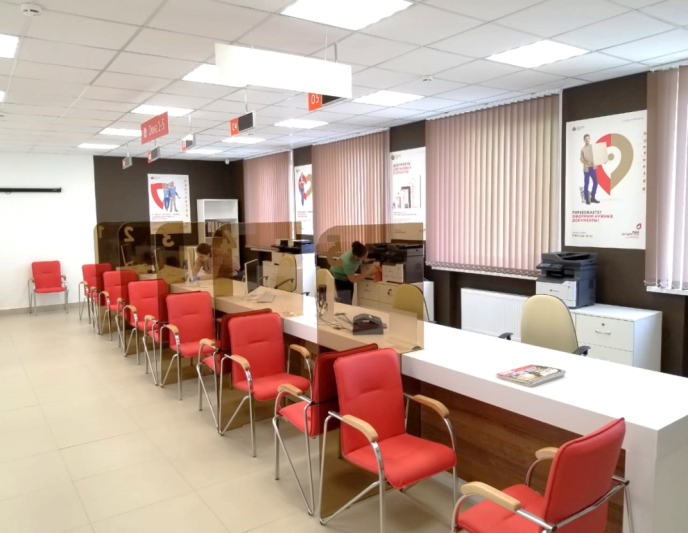 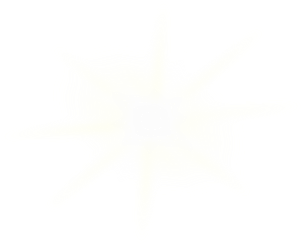 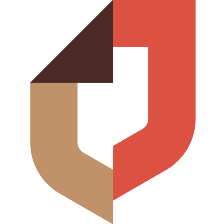 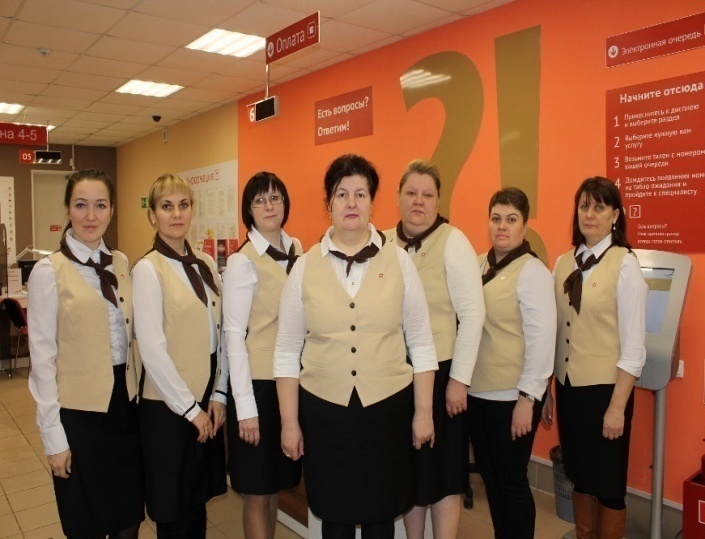 В учреждении следует уделять особое внимание мероприятиям, направленным на развитие и обучение персонала, которые позволят повысить уровень профессиональных знаний и качество обслуживания заявителей, а также поспособствуют совершенствованию механизма взаимодействия с органами власти.
9
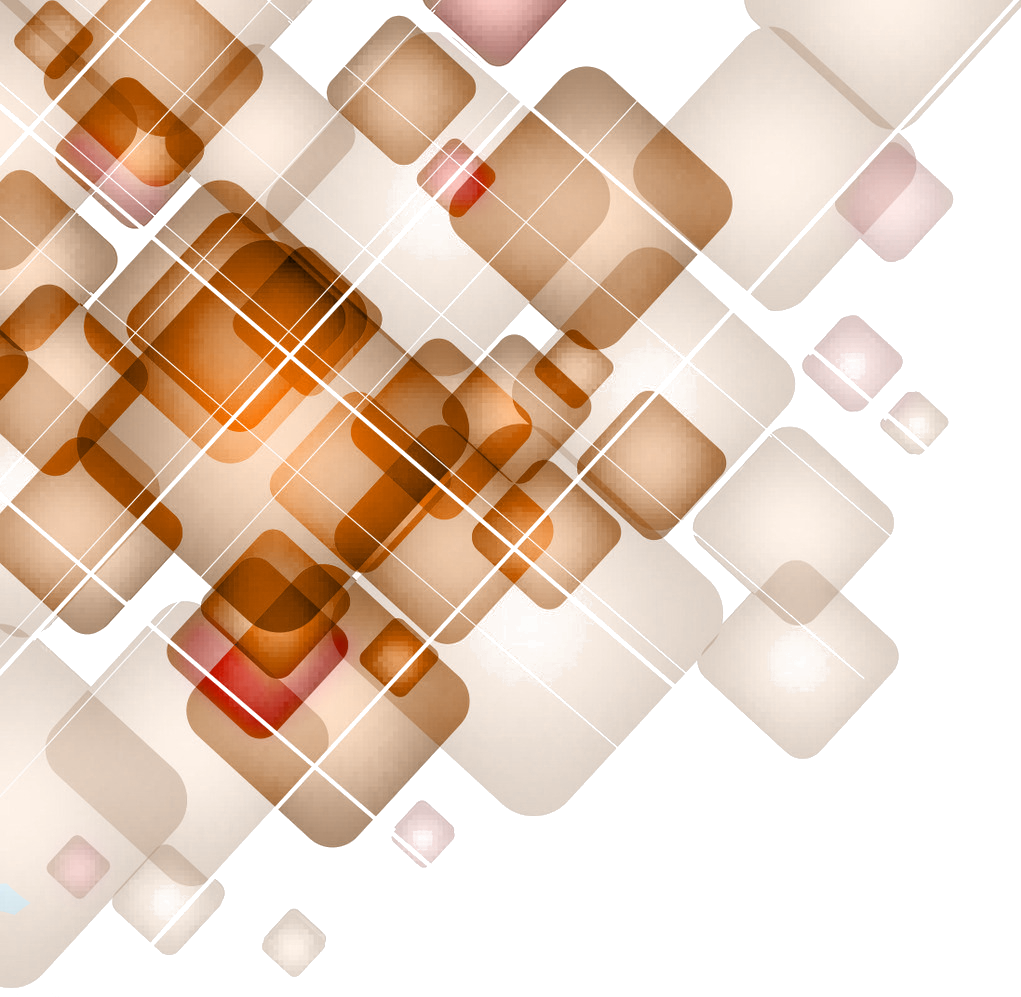 Оптимизация процесса оказания государственных и муниципальных услуг в Новгородской области
В настоящее время модель организации системы МФЦ требует изменений в соответствии с современными потребностями общества.
	Разработка  проекта по улучшению «Бережливого МФЦ»  направлена  на  закрепление комплексного  подхода к совершенствованию предоставления государственных муниципальных услуг и развитие системы МФЦ.

Задачи  проекта :
      Обеспечить вовлечение граждан в использование цифровых  технологий  при взаимодействии с государством  и сопровождение перевода региональных и муниципальных услуг в цифровой вид;
       Обеспечить в МФЦ очное взаимодействие (содействие) граждан и бизнеса по максимальному количеству услуг и сервисов органов власти и иных поставщиков услуг; 
      Обеспечить защиту интересов и прав заявителей при получении услуг и сервисов, в том числе в цифровом виде;
       Мобильное приложение «МФЦ». Приложение будет удобный и эффективный формат взаимодействия с центрами Мои документы в Новгородской области.

         Решение вышеуказанных  задач позволит повысить уровень знаний населения о возможностях и потенциале применения цифровых сервисов, снизить цифровое неравенство, обеспечить высокое качество предоставления услуг для всех категорий граждан, будет стимулировать спрос на цифровые услуги и рост доли заявителей, использующих механизм получения государственных и муниципальных услуг в цифровой форме.
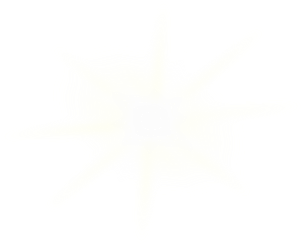 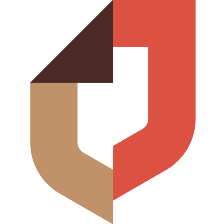 10
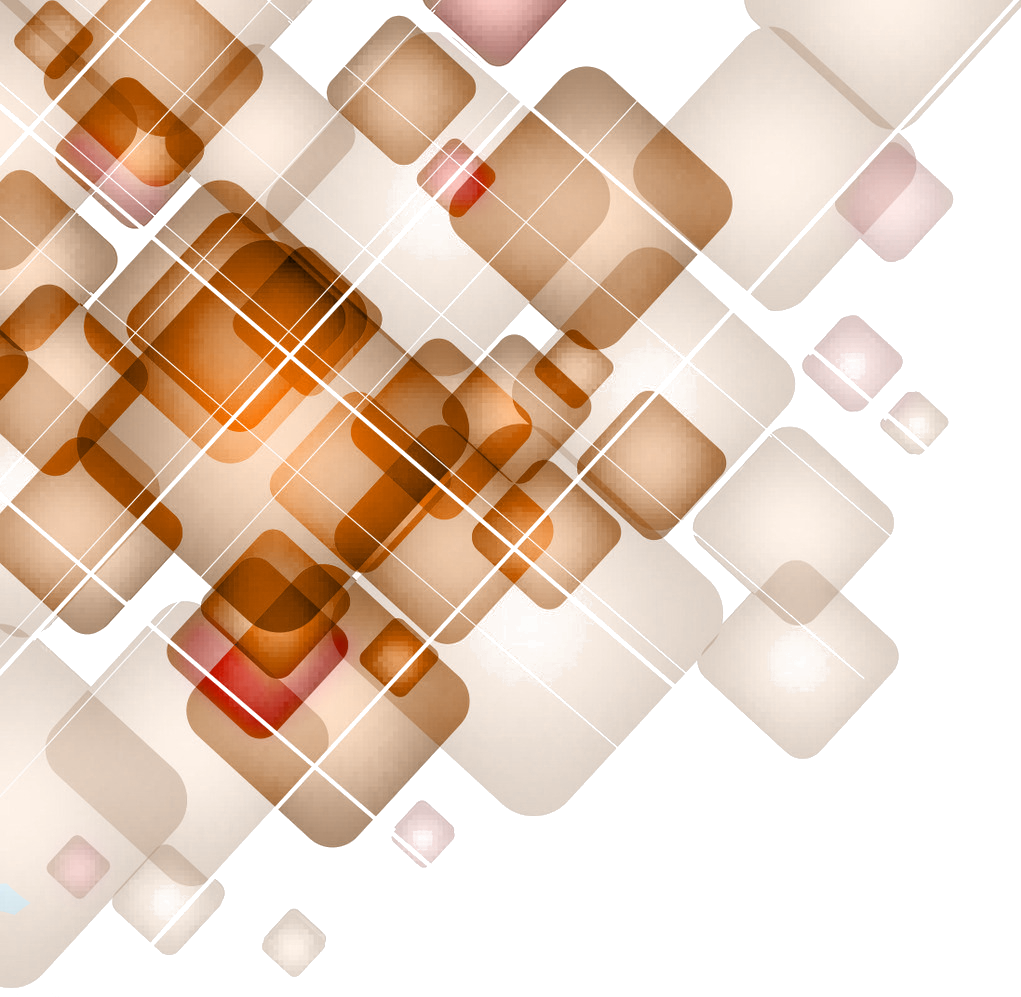 Бережливый Многофункциональный центр предоставления государственных и муниципальных услуг в Новгородской области
Учитывая, непрерывный рост количества услуг, реализуемых МФЦ и числа обращений граждан на оказание государственных и муниципальных услуг на современном этапе важно реализовать задачи проекта для улучшения качества обслуживания населения в рамках  проекта «Бережливый МФЦ»
Ожидаемый результат:
•	Сокращение среднего времени ожидания в очереди при получении услуг;
•	Сокращение среднего времени обслуживания заявителя;
•	Повышение удовлетворенности граждан предоставлением государственных и муниципальных услуг;
          •	 Обеспечение  быстрого доступа к любым услугам – просто введите название и выберите нужную услугу через Мобильное приложение «МФЦ».
          •	 Увеличение доли заявителей по предварительной записи через приложение  равномерно распределит заявителей по отделениям и специалистам .
          •	 С помощью приложения снизятся очереди, появится возможность онлайн консультации через приложение.
           •	Обеспечит запись на удобное время без очередей.
,
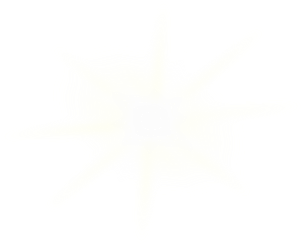 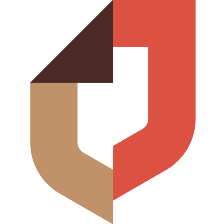 В результате реализации проекта «Бережливый МФЦ»  граждане получат возможность удобно и оперативно взаимодействовать с органами власти , не государственными фондами, поставщиками социально значимых услуг, не замечая организационных и иных границ между различными  ведомствами.
11
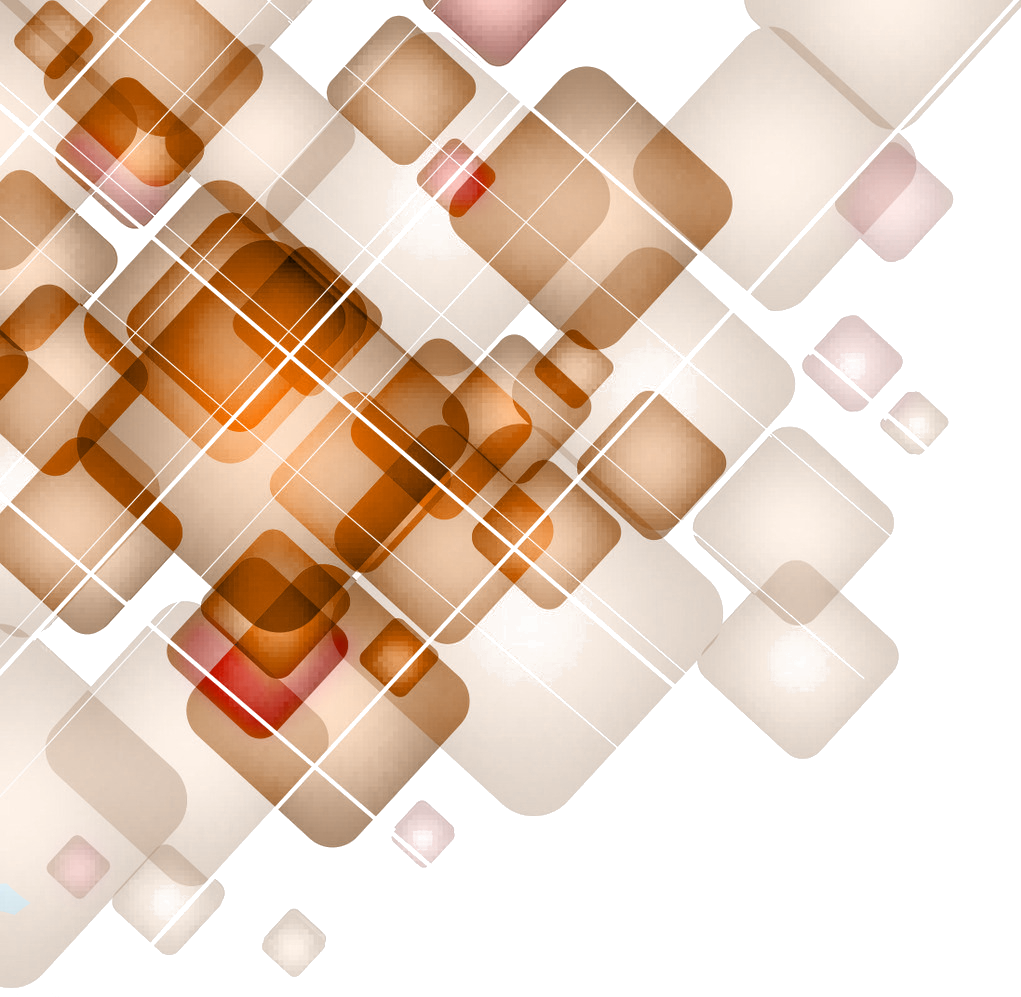 Бережливый Многофункциональный центр предоставления государственных и муниципальных услуг в Новгородской области
,
Спасибо  за  внимание!
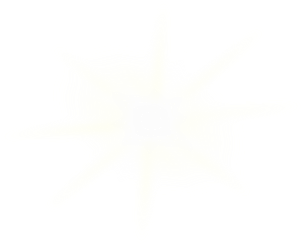 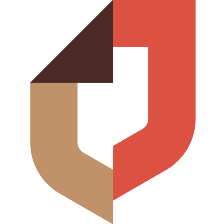 Ждем Вас в Бережливом Многофункциональном центре предоставления государственных и муниципальных услуг Новгородской  области !